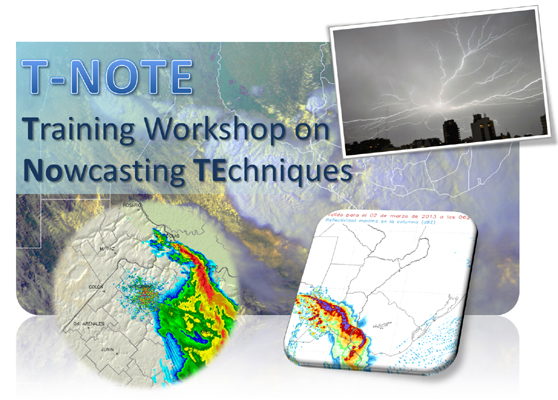 Lab: Argentina Severe Wx Case using CARDS
Case study:  18 November 2009
Synoptic environment
P.  Joe, C. Saulo and C. Campetella
GOES 10 – CH4 - IR
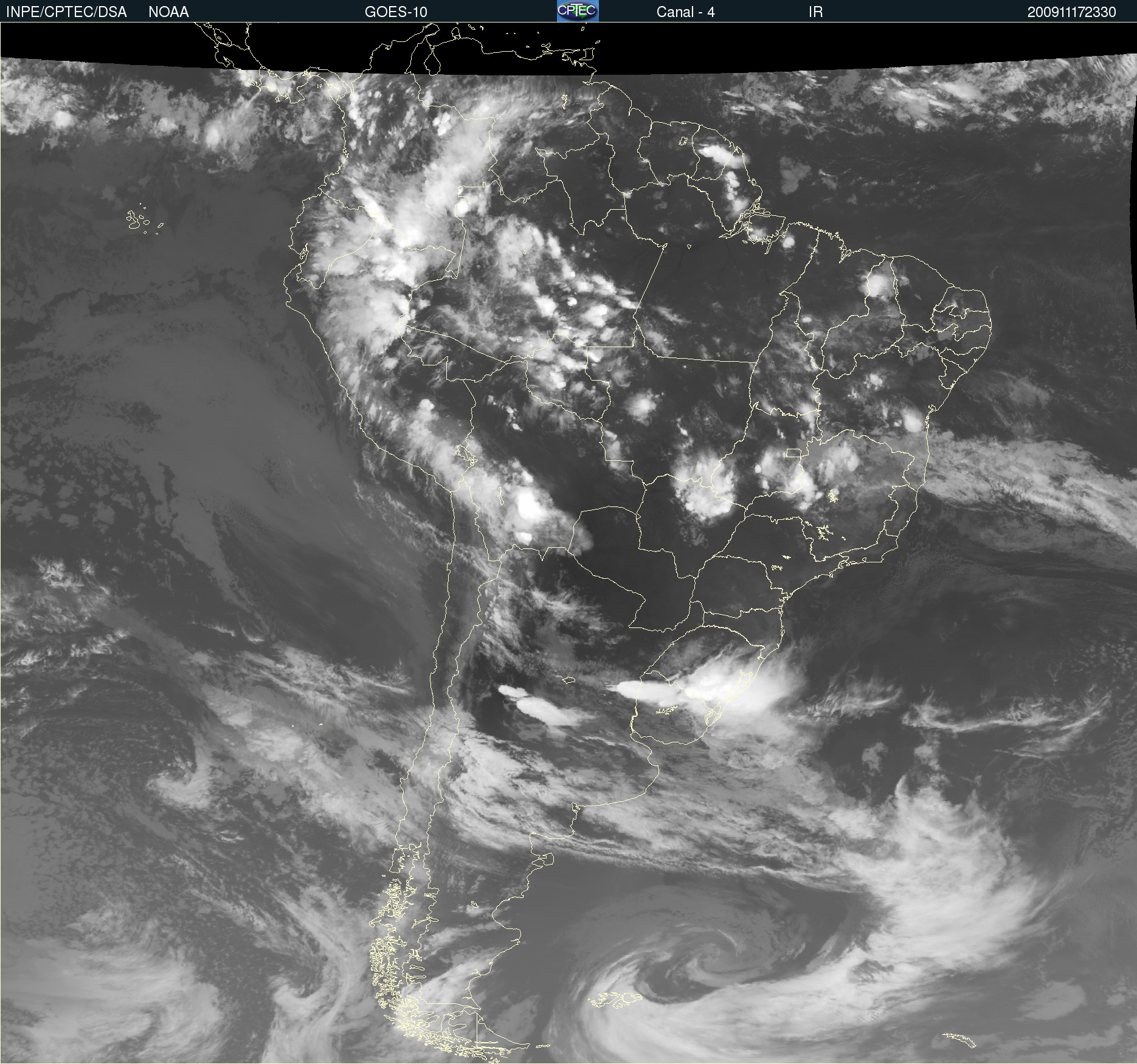 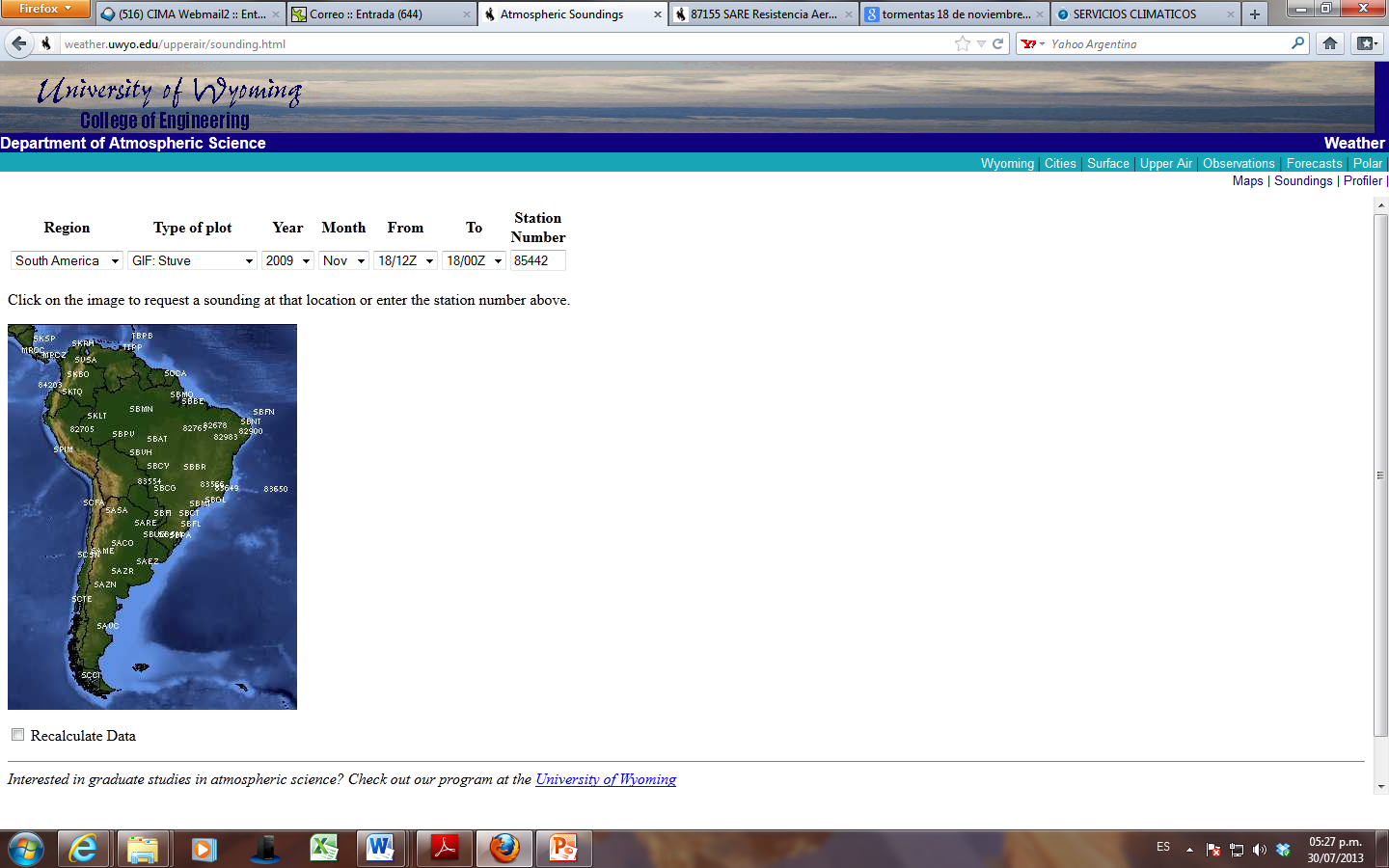 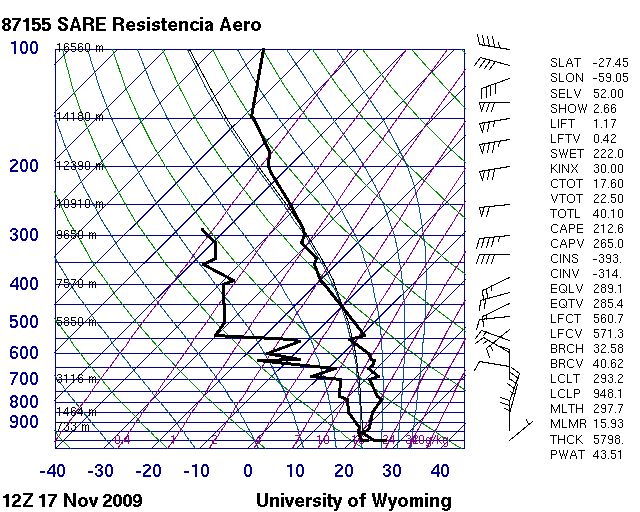 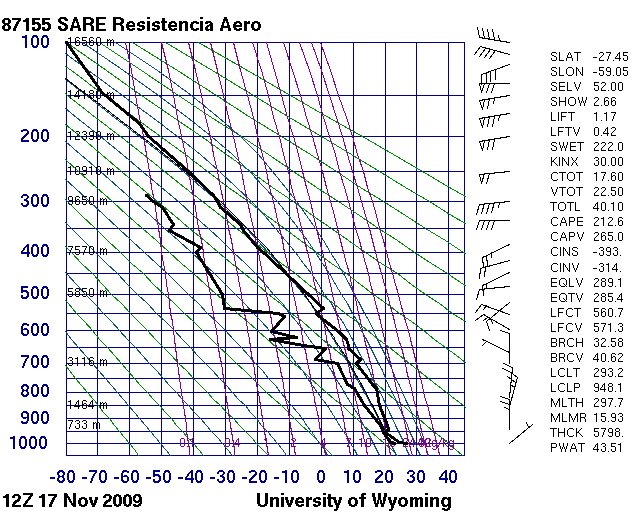 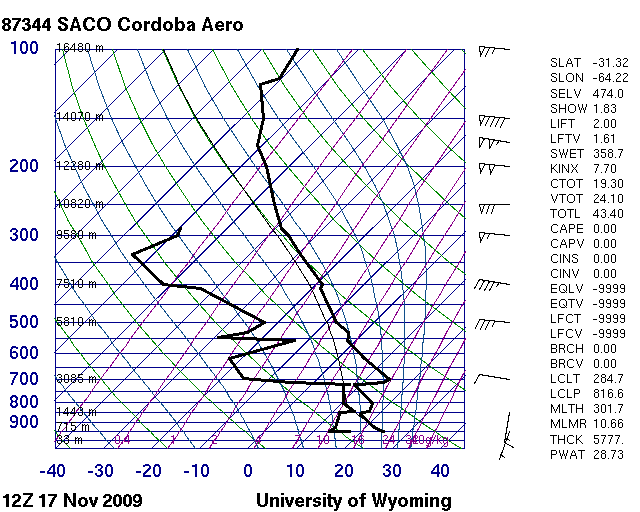 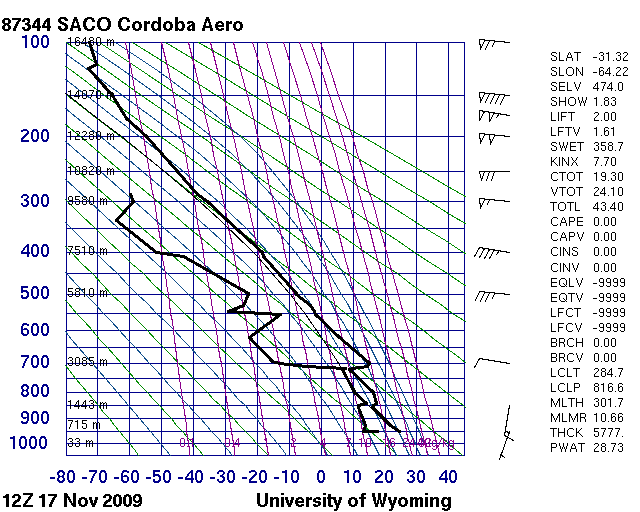 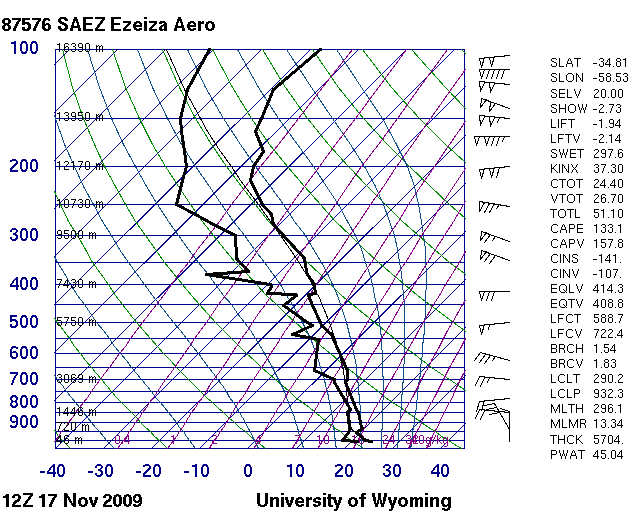 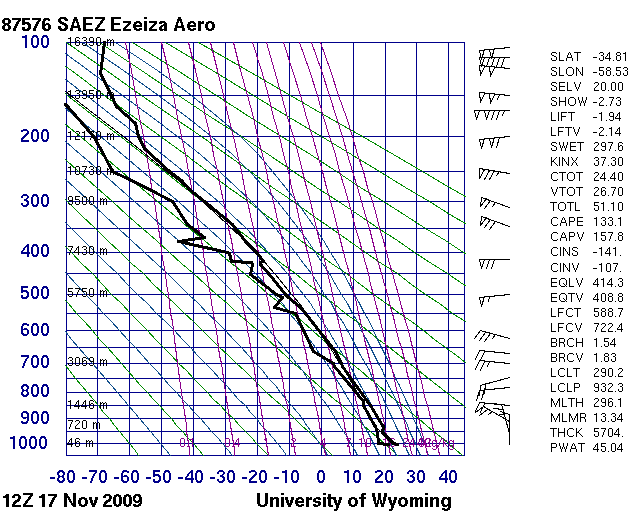 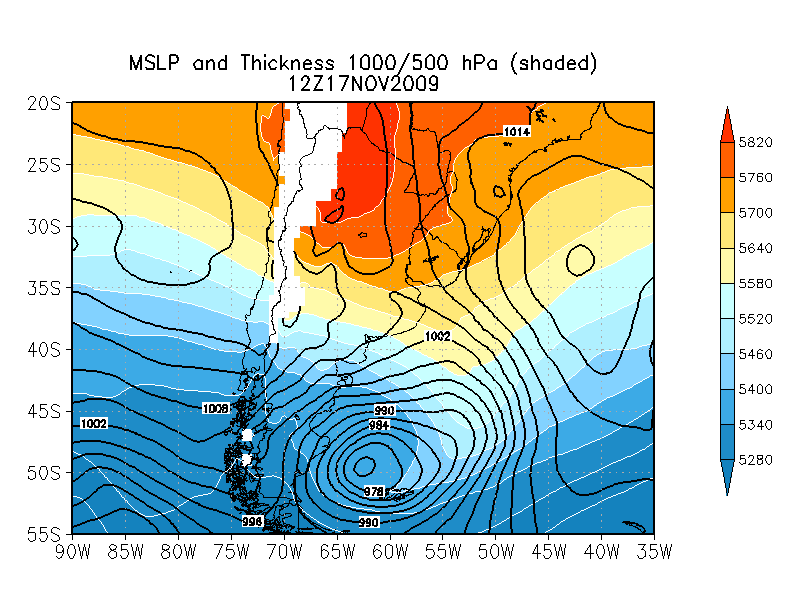 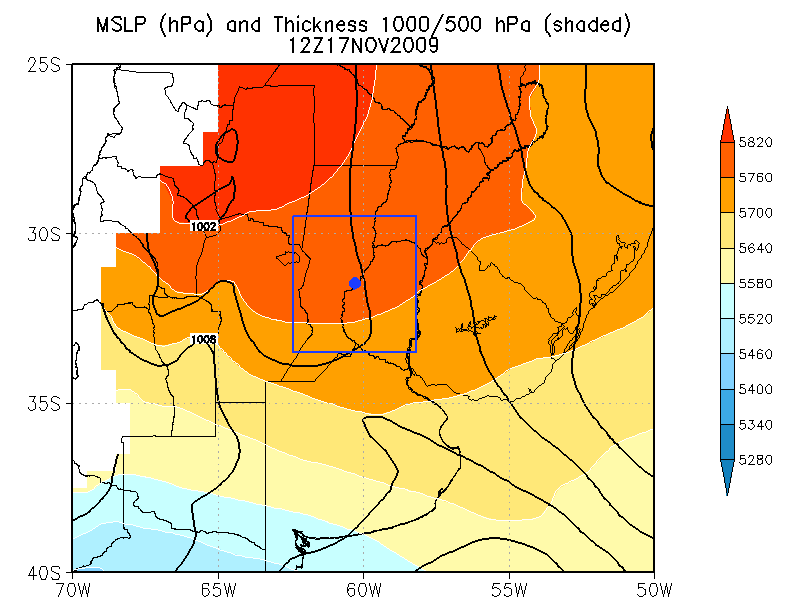 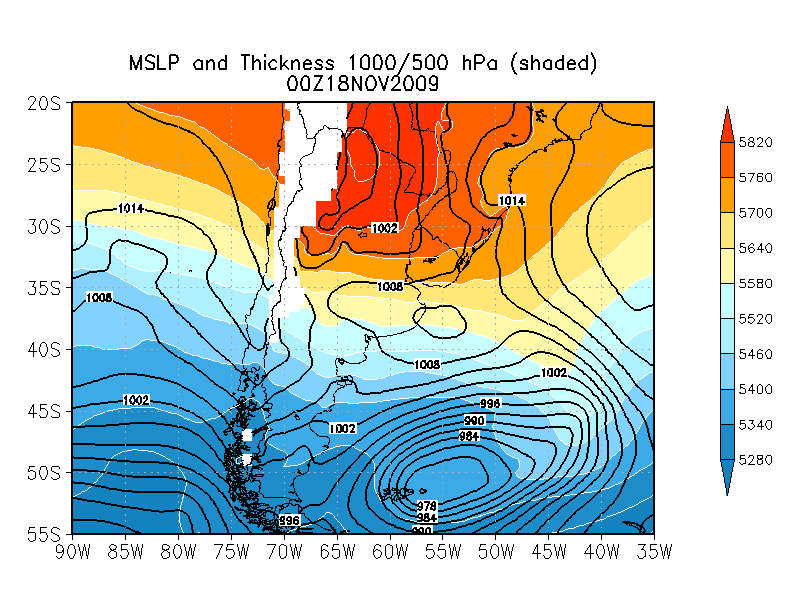 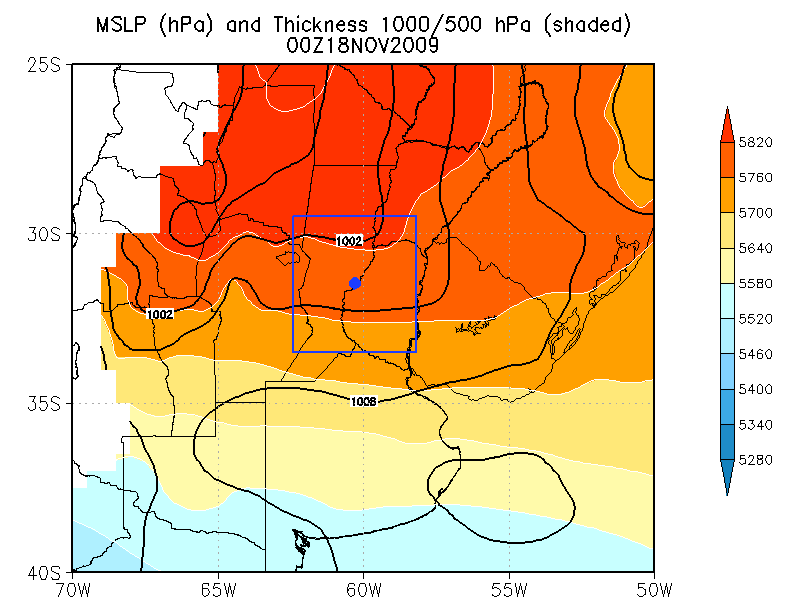 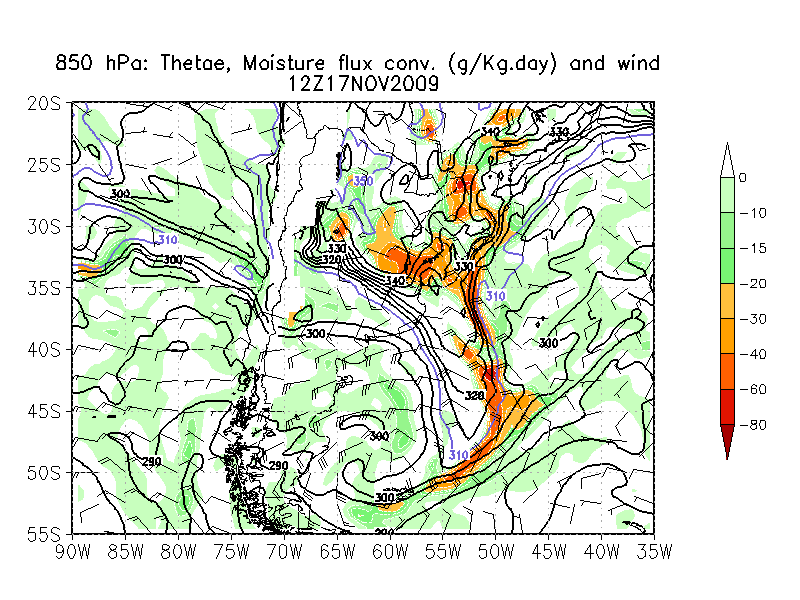 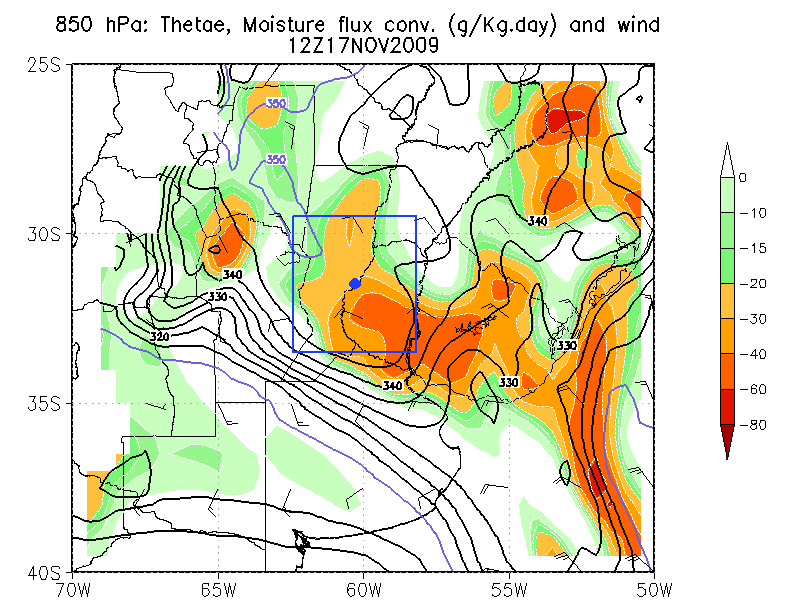 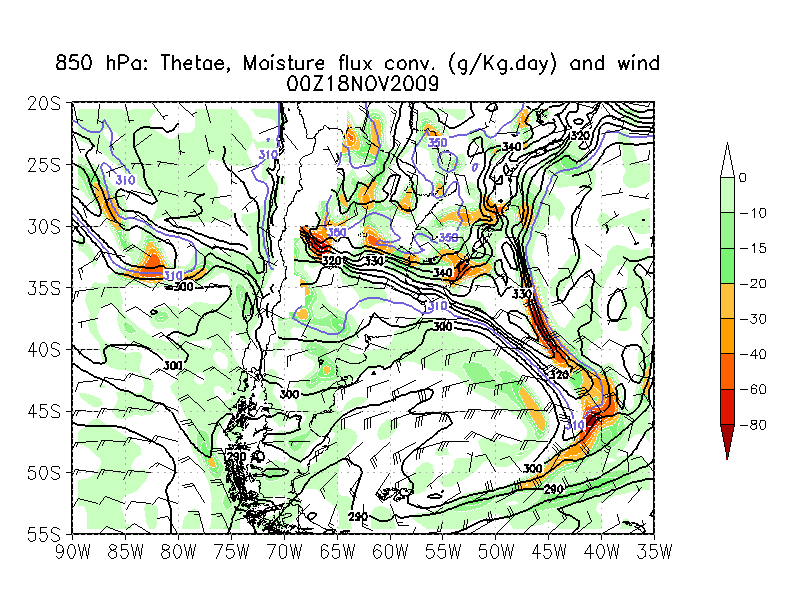 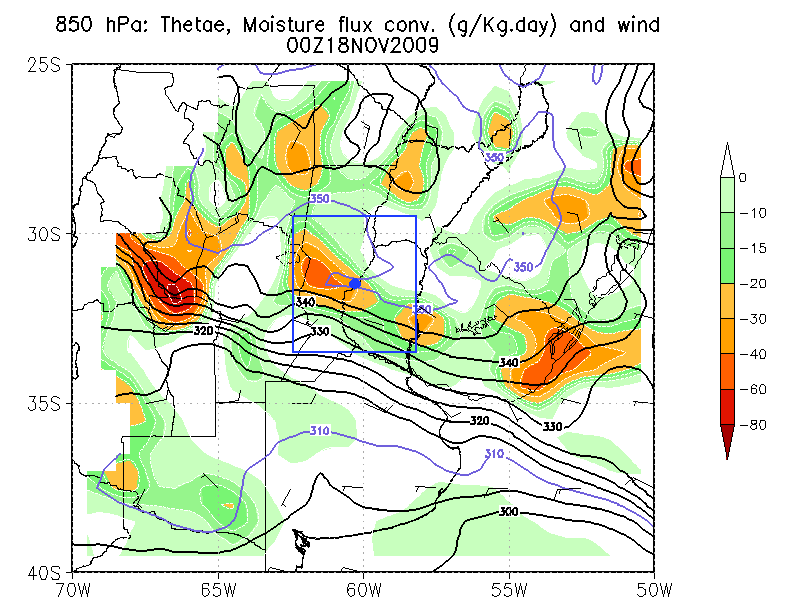 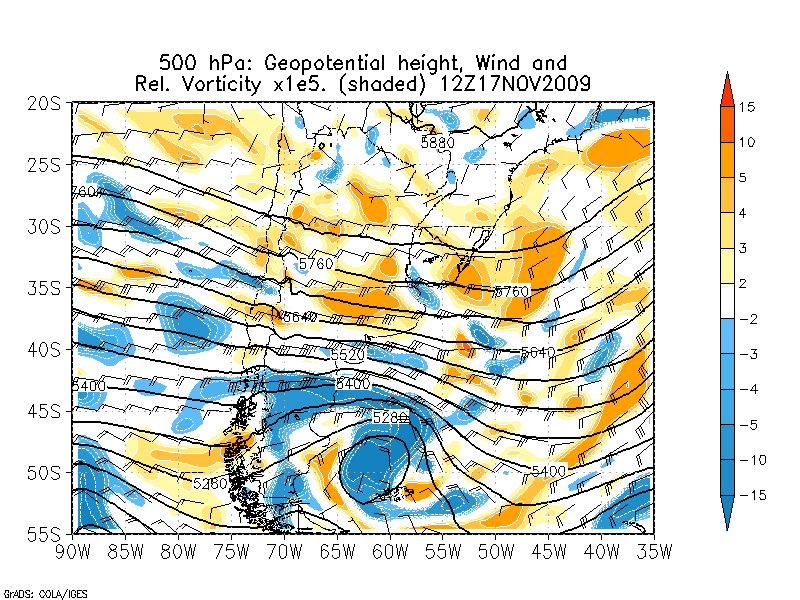 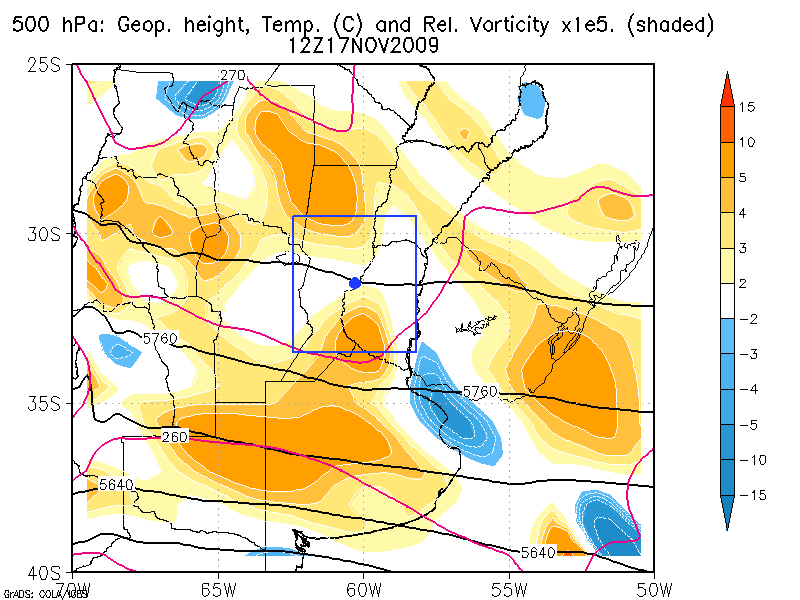 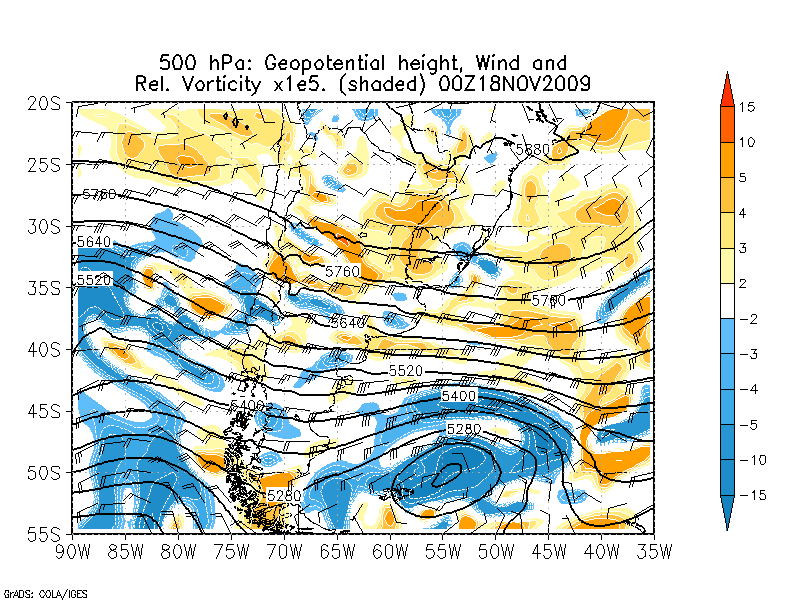 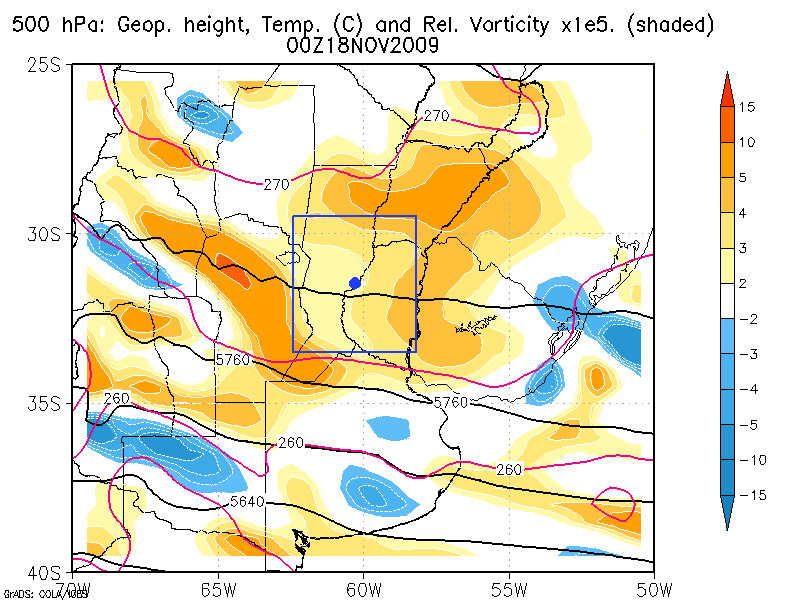 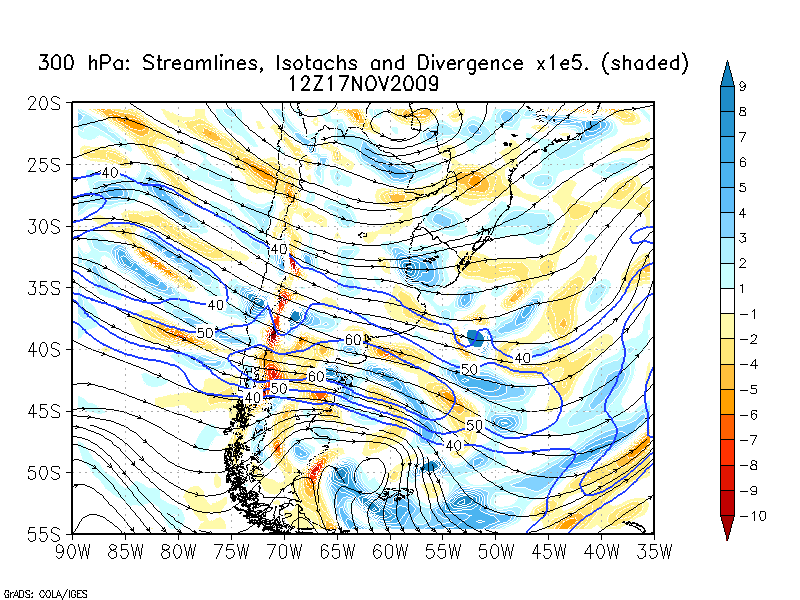 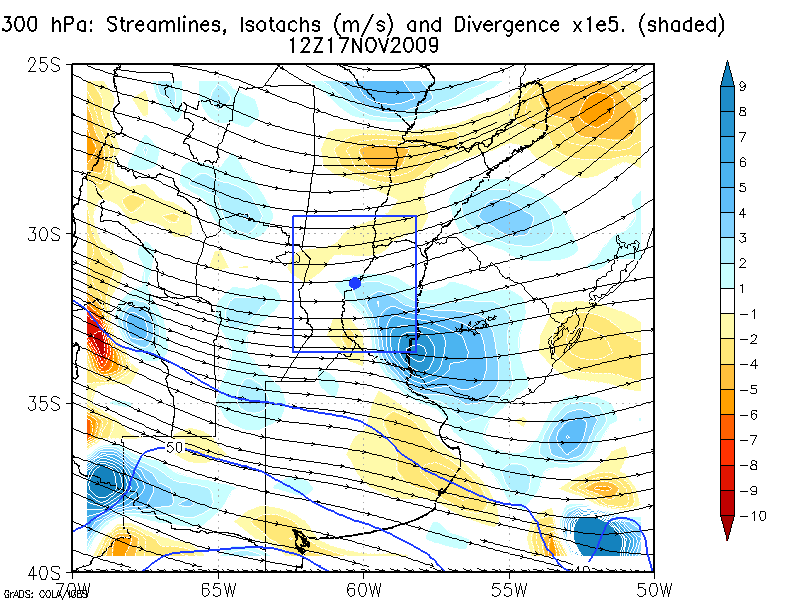 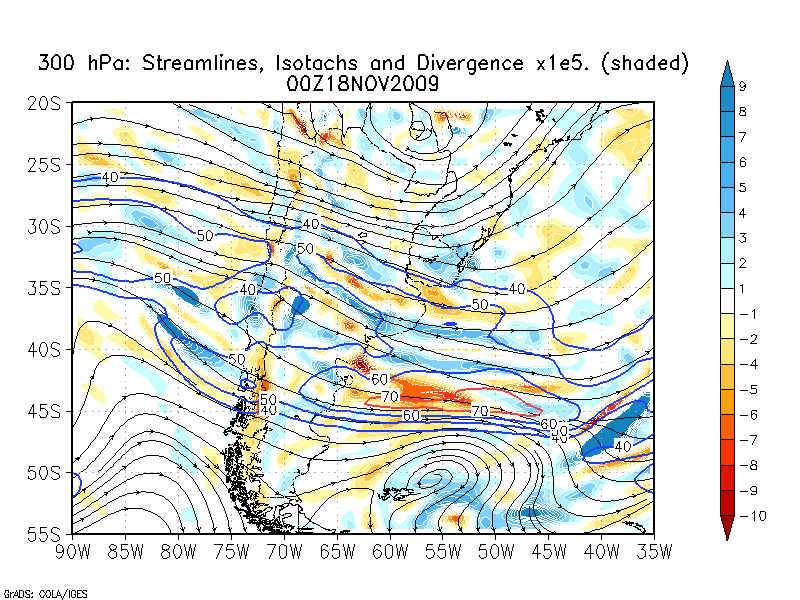 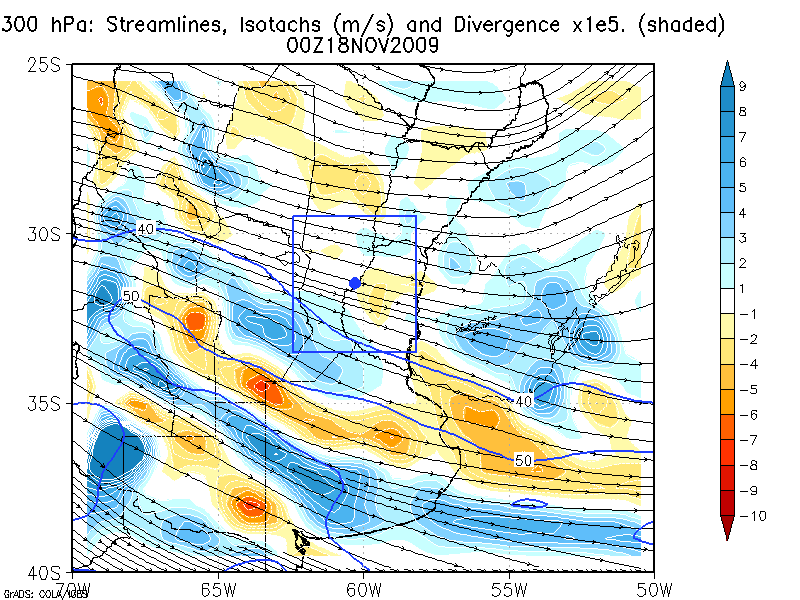 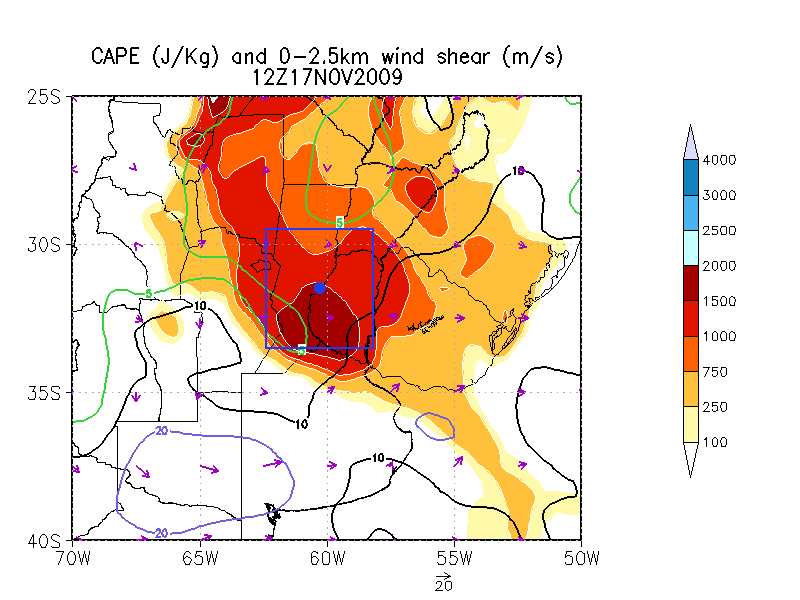 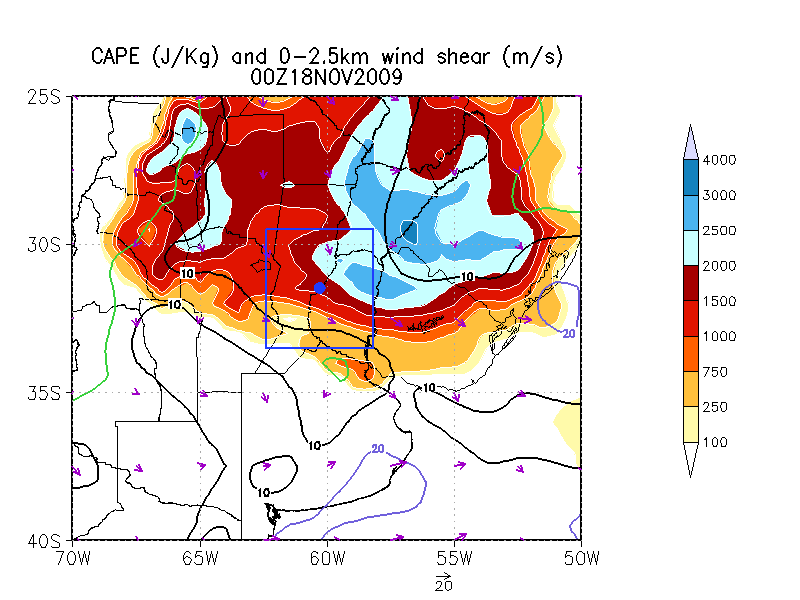 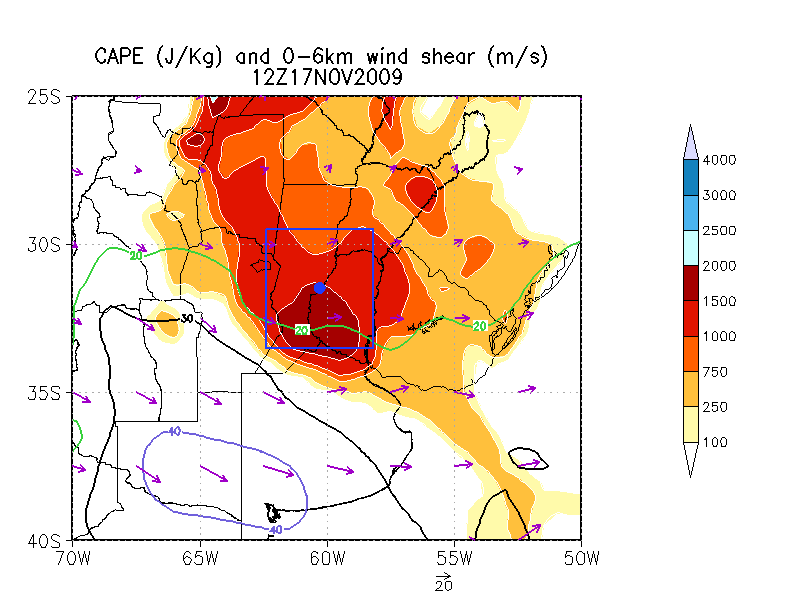 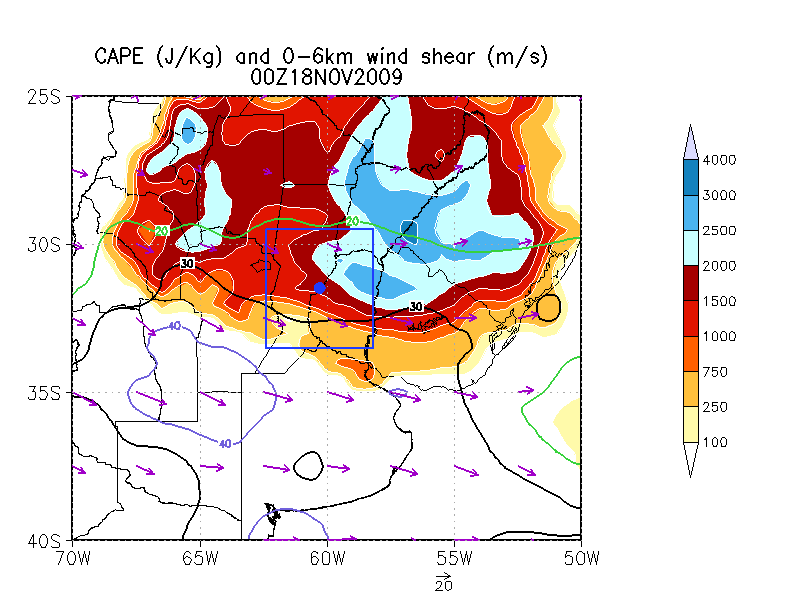